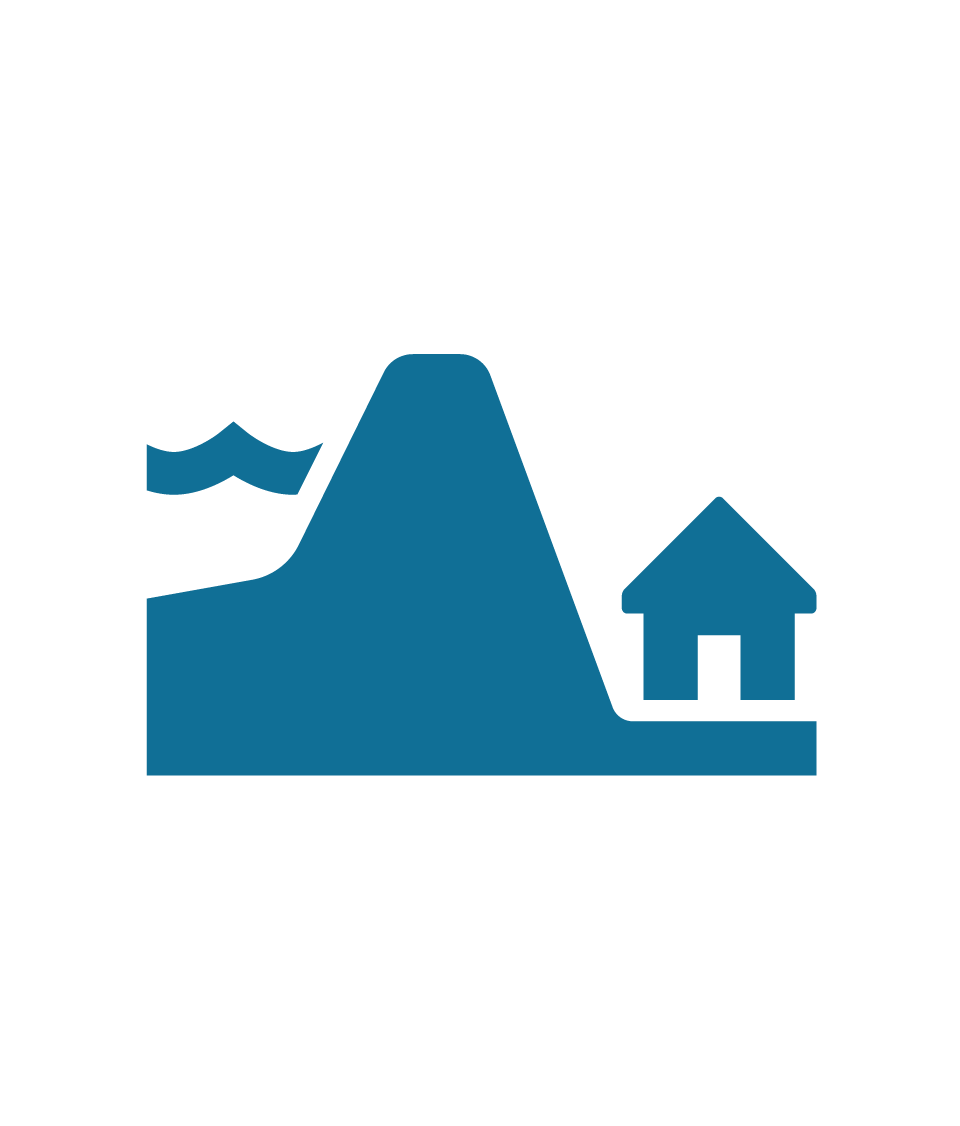 Reclassification of the water defence system
8 June, 2016
Reclassification of the water defence system
2
8 June, 2016
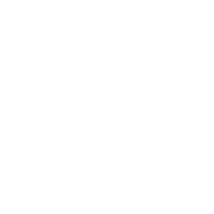 Background
3
8 June, 2016
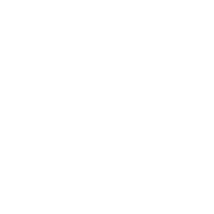 Agreements – introduction
4
8 June, 2016
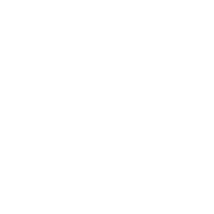 Agreements – in depth
5
8 June, 2016
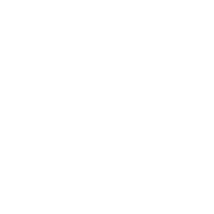 Agreements – in depth
6
8 June, 2016
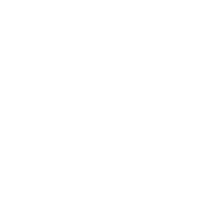 Assessment – introduction
7
8 June, 2016
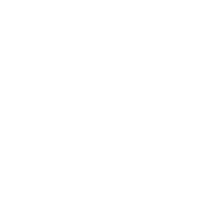 Assessment – in depth
8
8 June, 2016
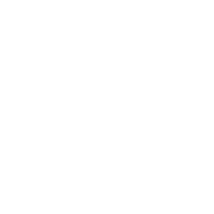 Action – introduction
9
10 augustus 2016
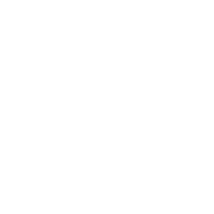 Action – in depth
10
8 June, 2016
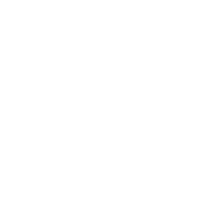 Result – introduction
11
8 June, 2016
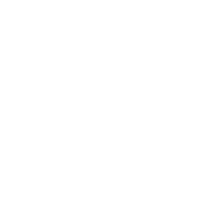 Result – in depth
12
8 June, 2016